Overview of Philippians
September 2, 2018
San Angelo, TX
Philippians 1:3-5
I thank my God upon every remembrance of you, 4 always in every prayer of mine making request for you all with joy, 5 for your fellowship in the gospel from the first day until now…
Overview of Philippians
Author:  	Apostle Paul (1:1)
Date: 	 A.D. 60-62, from prison
Purpose:  	The letter focuses on joy and gratitude toward the Philippian brethren, as well as fellowship.
On the website, I have posted a list of questions for each chapter as designed by Johnny Elmore to help in the study of this book.
Philippians 1:1, 7
Paul and Timothy, bondservants of Jesus Christ,
To all the saints in Christ Jesus who are in Philippi, with the bishops and deacons:
7 just as it is right for me to think this of you all, because I have you in my heart, inasmuch as both in my chains and in the defense and confirmation of the gospel, you all are partakers with me of grace.
Philippi:  The First European Church
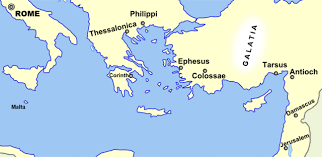 Images of Philippi
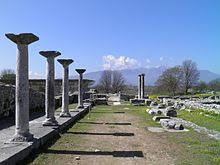 History of Philippi
In 42 BCE the city famously gave its name to the battle which saw Mark Antony and Octavian gain revenge on Julius Caesar's assassins, Brutus and Cassius.  Philippi then became a Roman colony.  

In 27 BCE the city gained the honorary title of Colonia Iulia Augusta Philippensis – it became somewhat of a “Little Rome”
Philippians 3:20
For our citizenship is in heaven, from which we also eagerly wait for the Savior, the Lord Jesus Christ…
Outline of Philippians
Paul’s Prayer for the Philippians
Examples from Paul
Commitment to Christ and the Importance of Unity
Benedictions
The book is rather difficult to outline, as it seems to jump around in thought.  Why?
Personal letter
Possibly multiple letters?
Approximate Timeline
30 		Jesus crucified at Calvary
34		Saul (Paul) converted to Christianity
37		Cornelius converted to Christianity
50		Paul established the church in Philippi
56		Paul revisits the church at Philippi
60-62	Paul pens the Epistle to the Philippians
Gospel Taken to Europe
(Acts 16:8-10) So passing by Mysia, they came down to Troas. 9 And a vision appeared to Paul in the night. A man of Macedonia stood and pleaded with him, saying, “Come over to Macedonia and help us.” 10 Now after he had seen the vision, immediately we sought to go to Macedonia, concluding that the Lord had called us to preach the gospel to them.
Acts 16:12
…and from there to Philippi, which is the foremost city of that part of Macedonia, a colony.
Acts 16:13
And on the Sabbath day we went out of the city to the riverside, where prayer was customarily made; and we sat down and spoke to the women who met there.
Since they did not meet in a synagogue, it is fair to assume that the Jewish population was very small in Philippi.
First Converts at Philippi
Lydia
Demon-possessed Slave Girl?
Philippian Jailer
(Acts 16:40) So they went out of the prison and entered the house of Lydia; and when they had seen the brethren, they encouraged them and departed.
What was Right With the Church of Philippi?
They were partakers (Gr. Koinonia) of the Gospel – also translated fellowship and shared. 
They were very benevolent.
They were filled with joy (16 times).
Philippians 2:12
Therefore, my beloved, as you have always obeyed, not as in my presence only, but now much more in my absence, work out your own salvation with fear and trembling
Philippians 4:15
Now you Philippians know also that in the beginning of the gospel, when I departed from Macedonia, no church shared with me concerning giving and receiving but you only.
Philippians 4:4
Rejoice in the Lord always. Again I will say, rejoice!
What was Wrong With the Church of Philippi?
Influence of Jewish Christians was beginning.
Petty arguments among the brethren.
Specific dissension between Euodia and Syntyche.
Philippians 3:2-3
Beware of dogs, beware of evil workers, beware of the mutilation! 3 For we are the circumcision, who worship God in the Spirit, rejoice in Christ Jesus, and have no confidence in the flesh
Philippians 2:3-4
Let nothing be done through selfish ambition or conceit, but in lowliness of mind let each esteem others better than himself. 4 Let each of you look out not only for his own interests, but also for the interests of others.
Philippians 4:2
I implore Euodia and I implore Syntyche to be of the same mind in the Lord.
Conclusion
It seems that the Apostle Paul wrote a letter of both encouragement and warning to the church at Philippi.  
Paul  was emotionally tied to the group, and had worries about them moving forward – problems were on the horizon.
Since Paul was in prison, he most likely knew that there was a chance he would never see the brethren at Philippi again.
The letter appears to be Paul’s last words to a group of close friends.
Philippians 4:8
Finally, brethren, whatever things are true, whatever things are noble, whatever things are just, whatever things are pure, whatever things are lovely, whatever things are of good report, if there is any virtue and if there is anything praiseworthy—meditate on these things.